Bio
Society
Tuesday Club!
Table of Contents
01
02
About us
Teacher
03
04
Activities
Why join Us
01
About Us
yayyy
Why found this club?
We love animals
real interaction
chill
In our club, we love animals. So do you!
Well this is the fun part.
why not have a entertaining and productive club?
Academic and volunteer approach
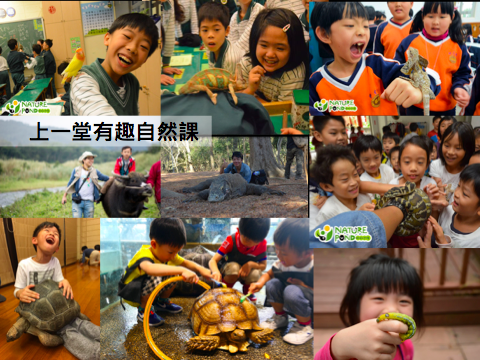 02
Teacher
yayyy
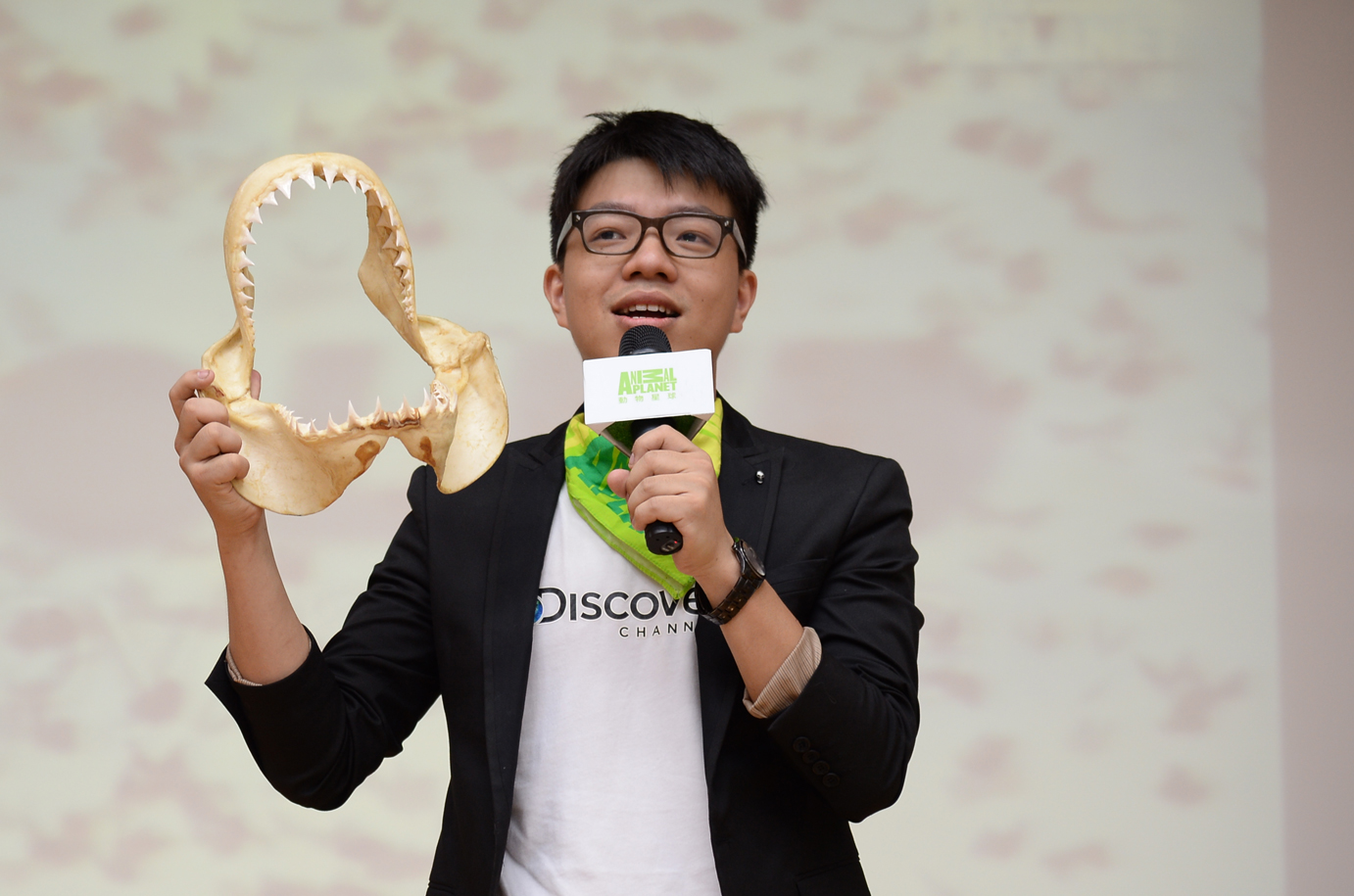 Club Teacher
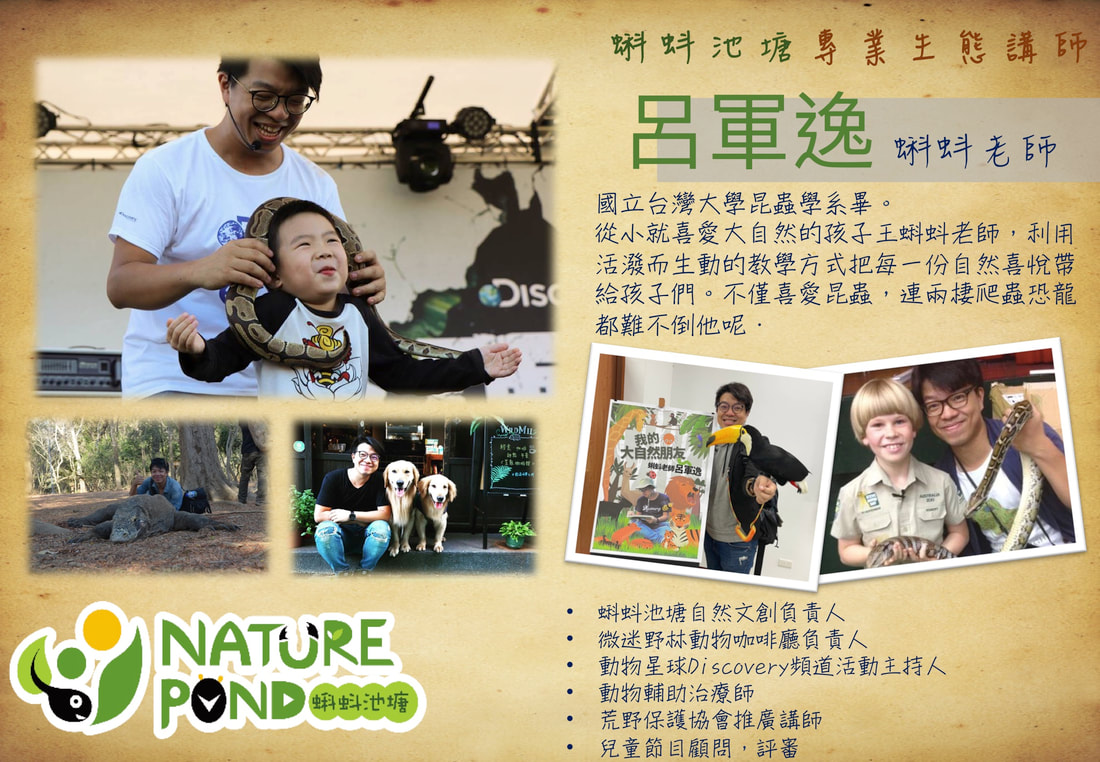 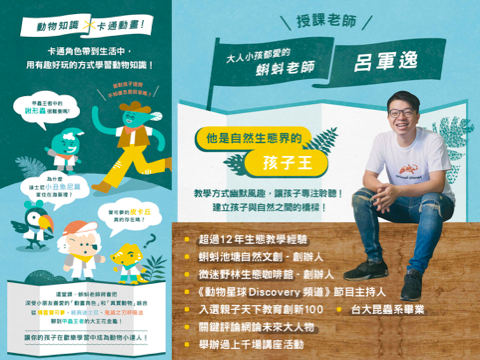 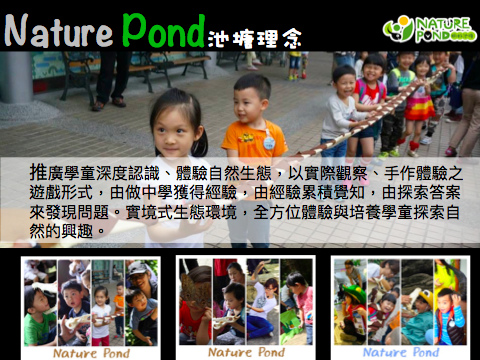 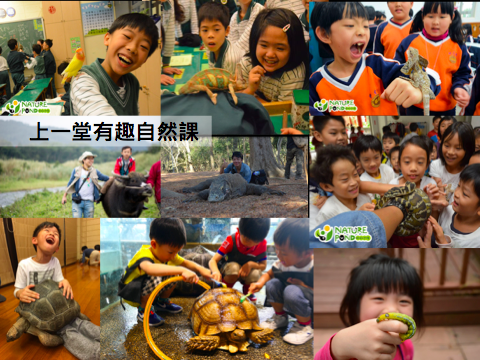 03
Activities
yayyy
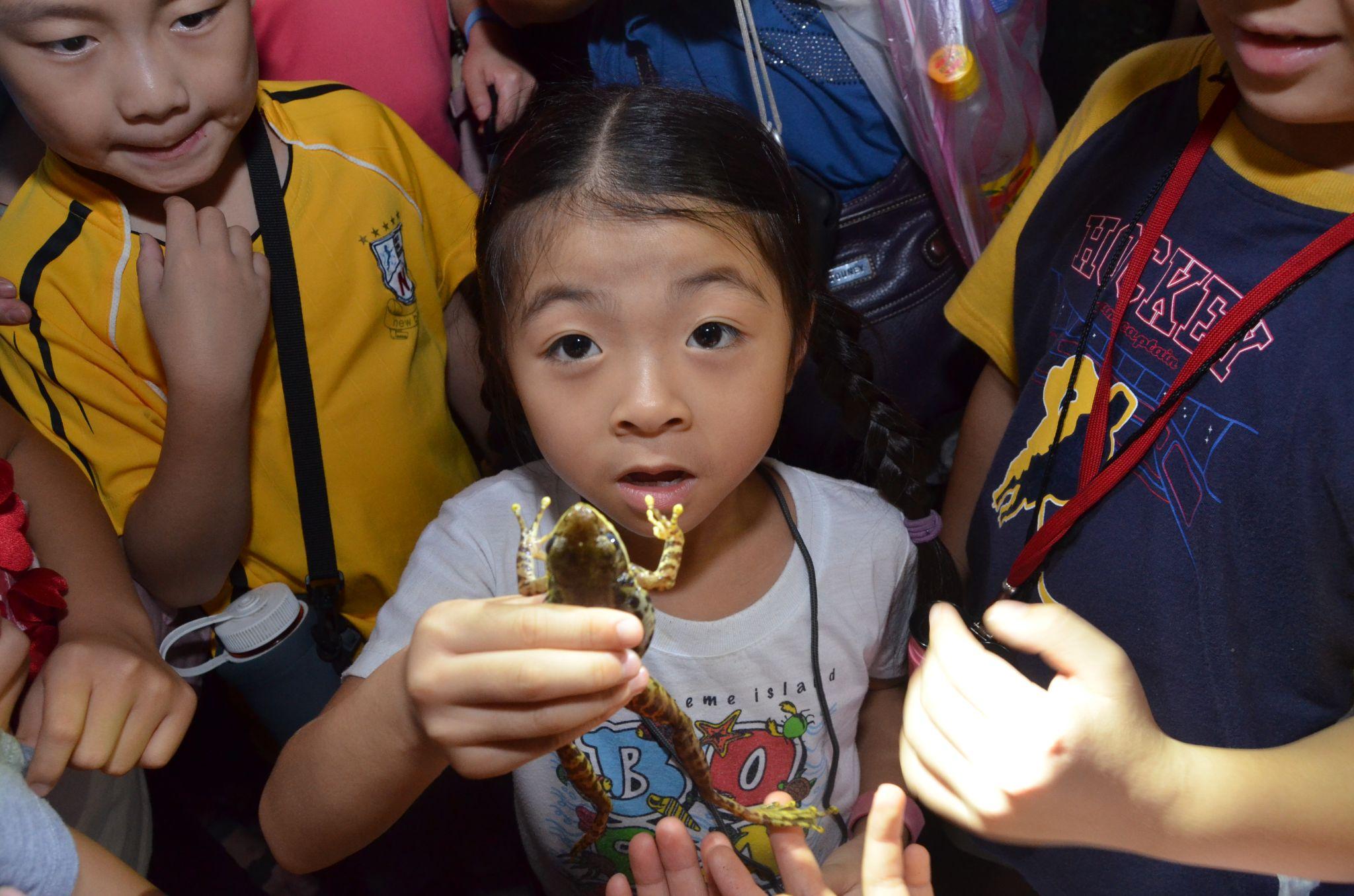 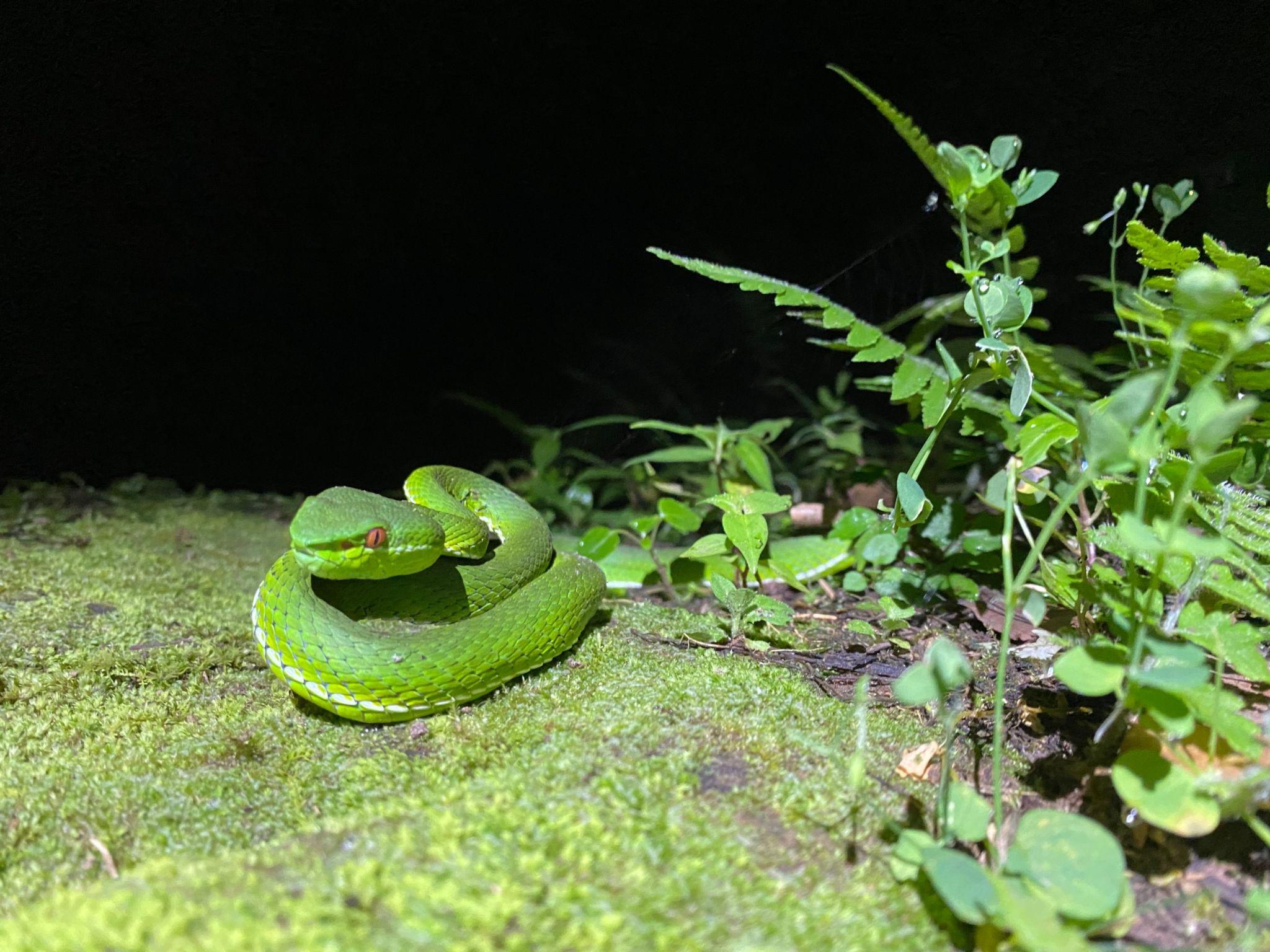 校外實習-夜間觀察
台北市周遭捷運可達地點
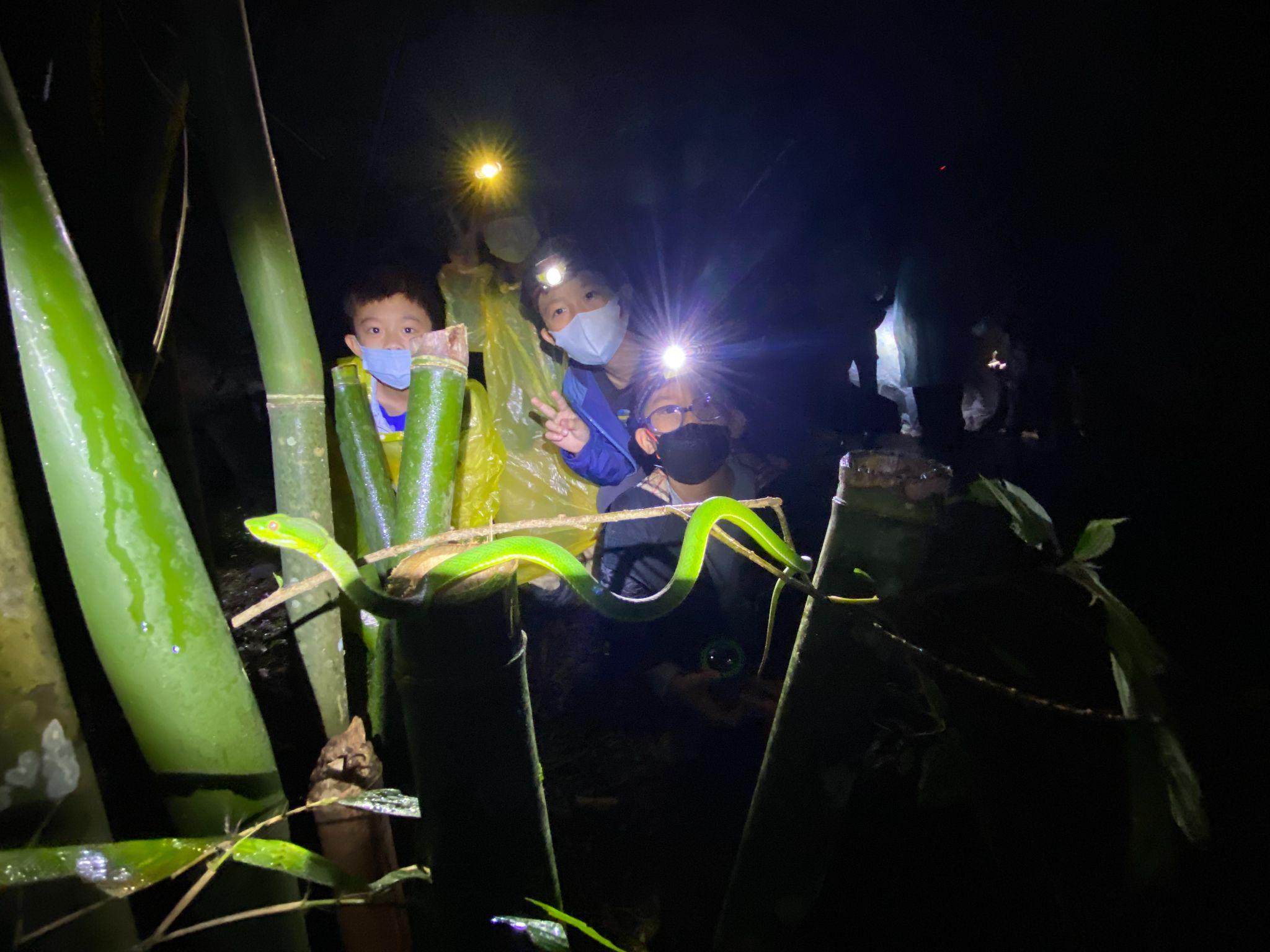 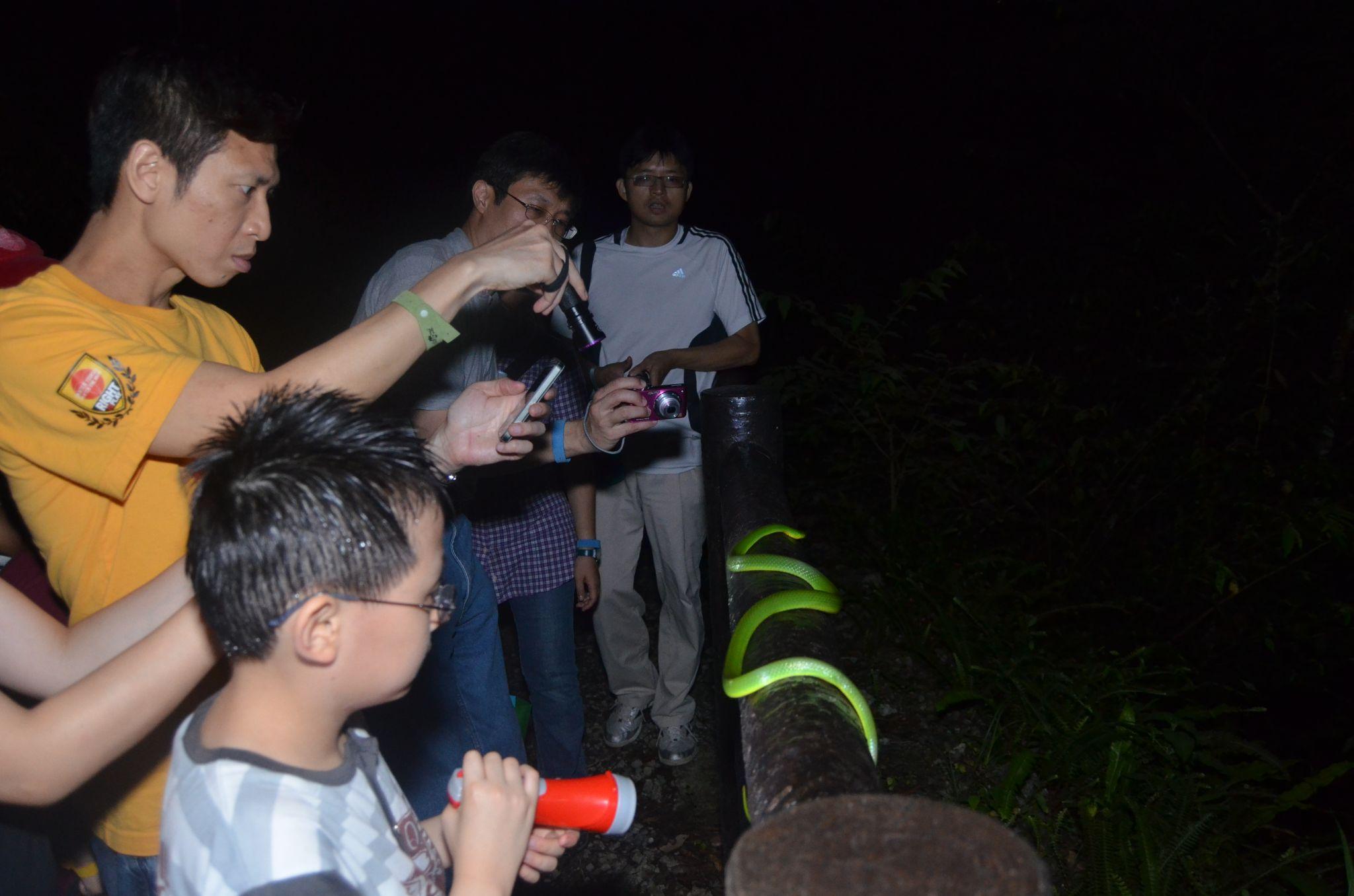 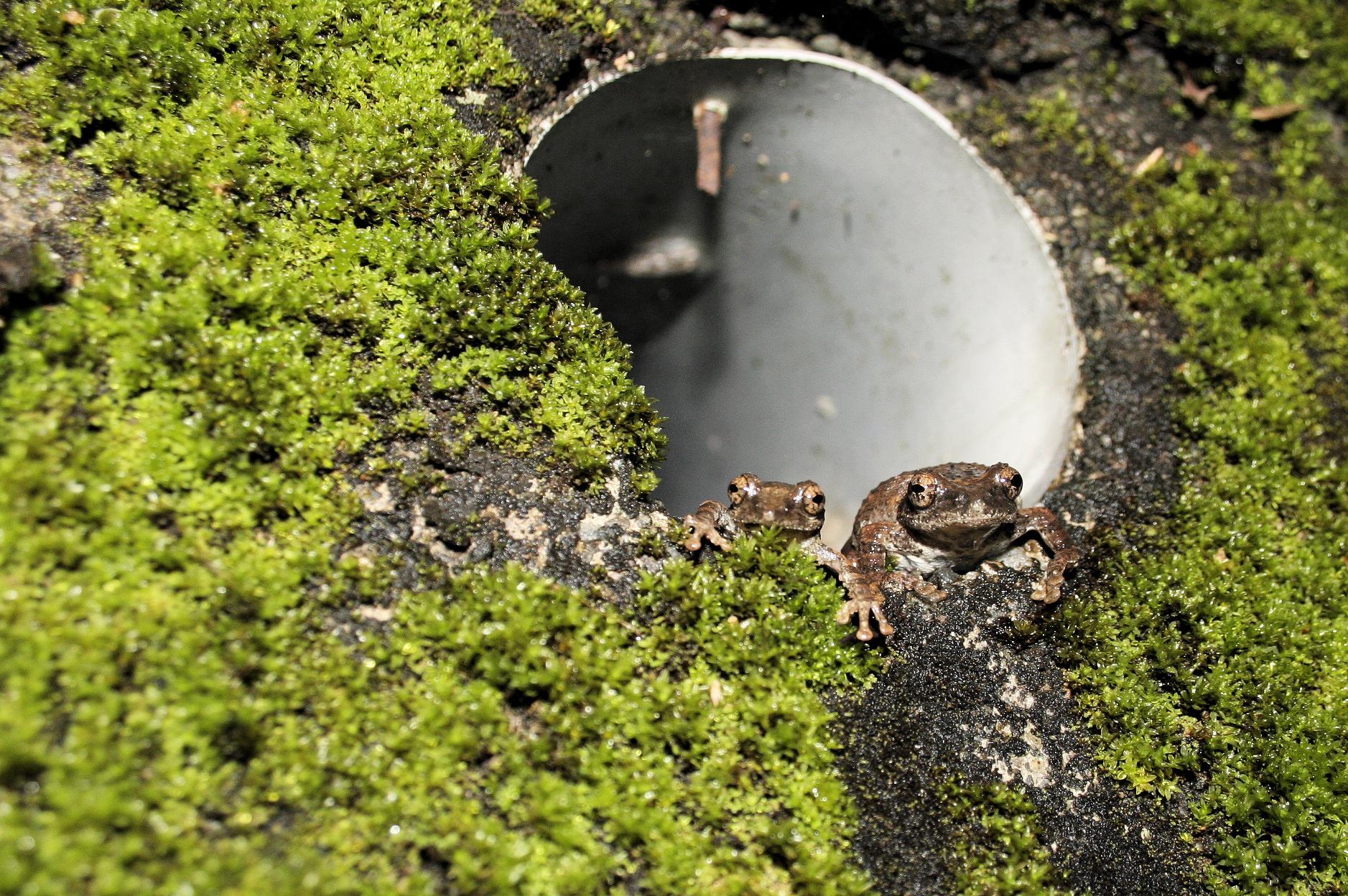 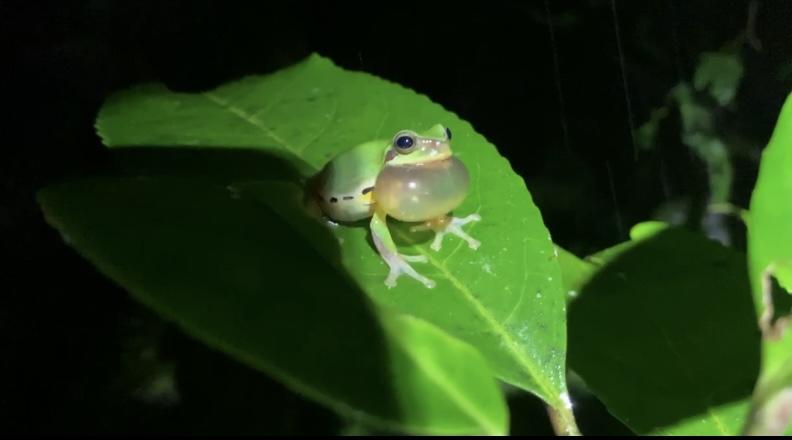 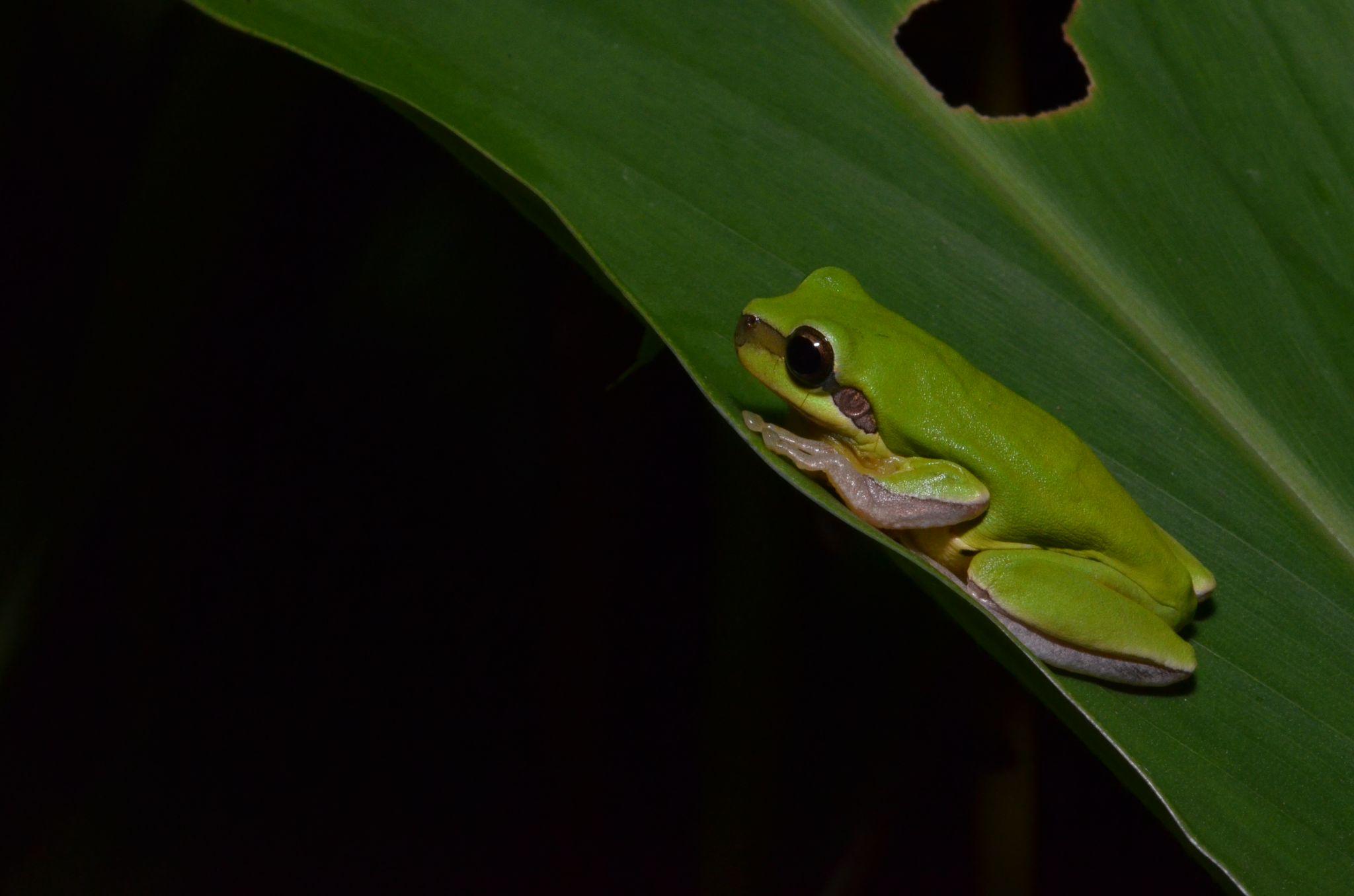 Schedule
[Speaker Notes: Review time]
Final Project: 
academic purposes/ personal development
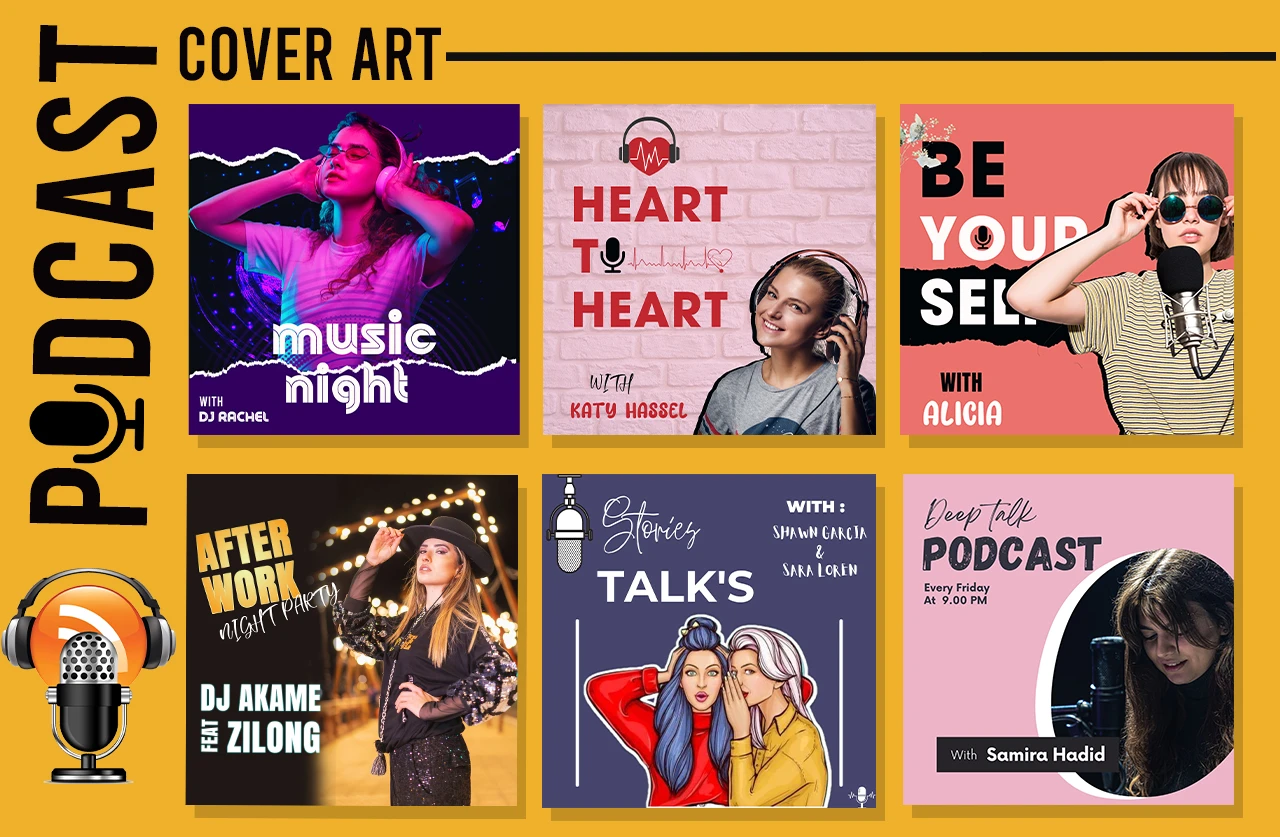 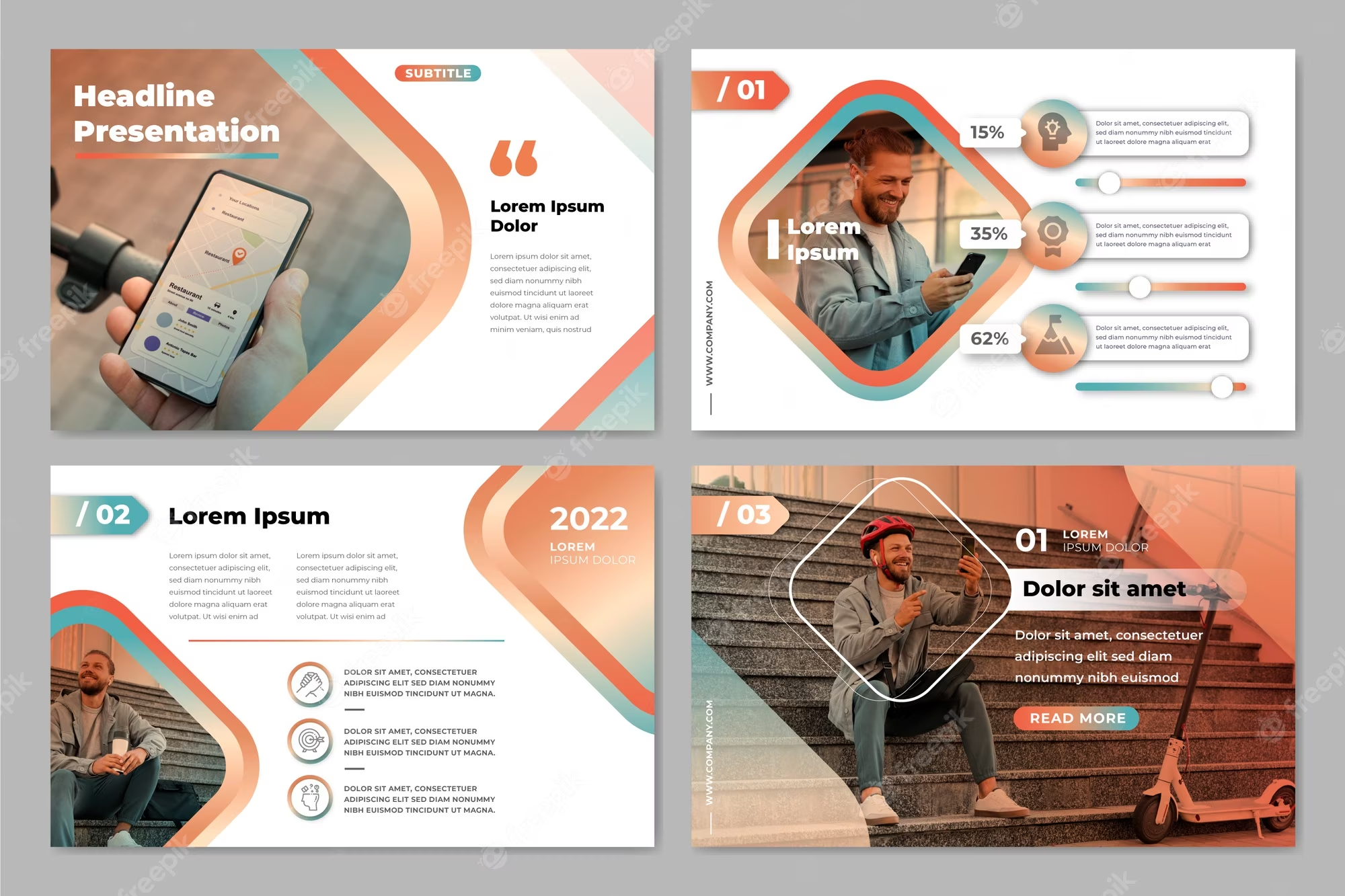 or
Here are the fun things we do
INTERACT with insects & small ANIMALS
Have FUN while learning
Volunteer
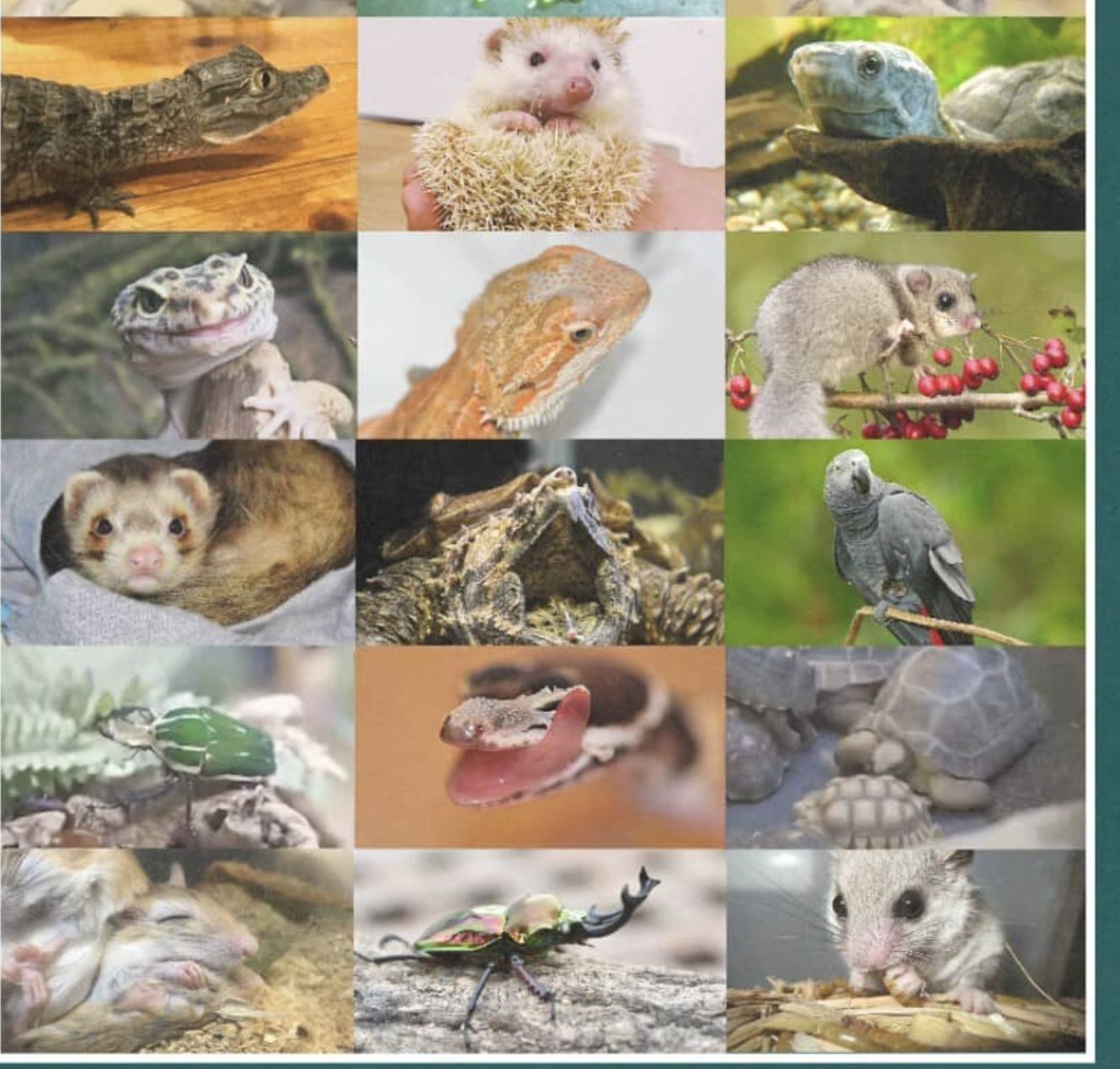 SOW 荒野保護協會
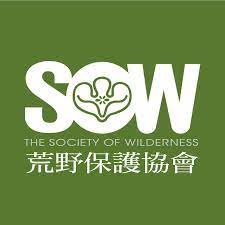 荒野保護協會是一個公益社會團體，由尋常老百姓組成，以全民參與的方式推動台灣及全球的荒野保護工作。自1995年成立以來，他們透過自然教育、棲地保育與守護行動，致力於締造美好的自然環境。他們累積了許多人的熱誠和善意，透過多種方式參與環境議題、保育自然棲地、社區生根和推動志工組織，為台灣環境保護做出無私的貢獻。他們不斷邁向專業化、社區化和國際化的目標。
04
Why Join us?
yayyy
International Standards
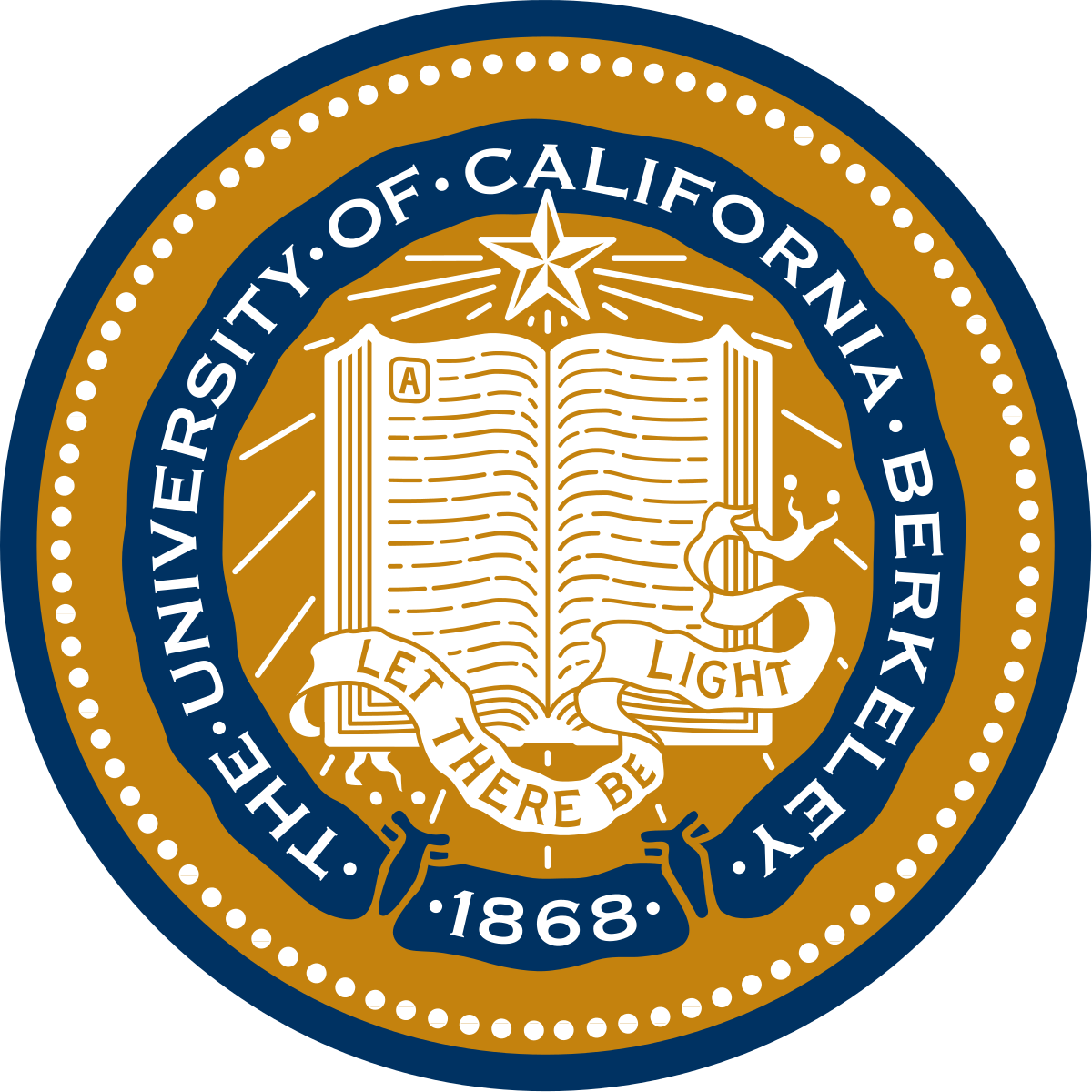 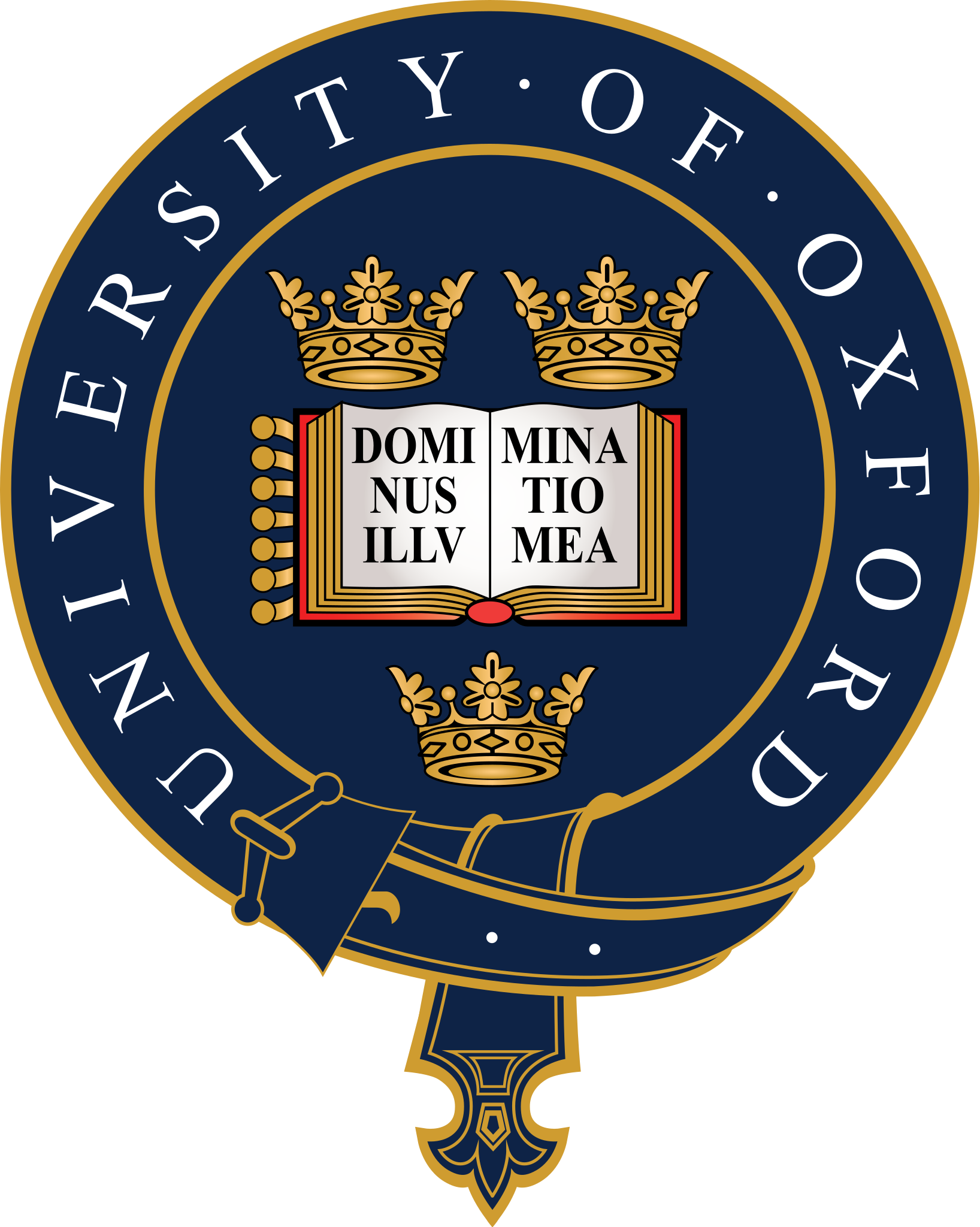 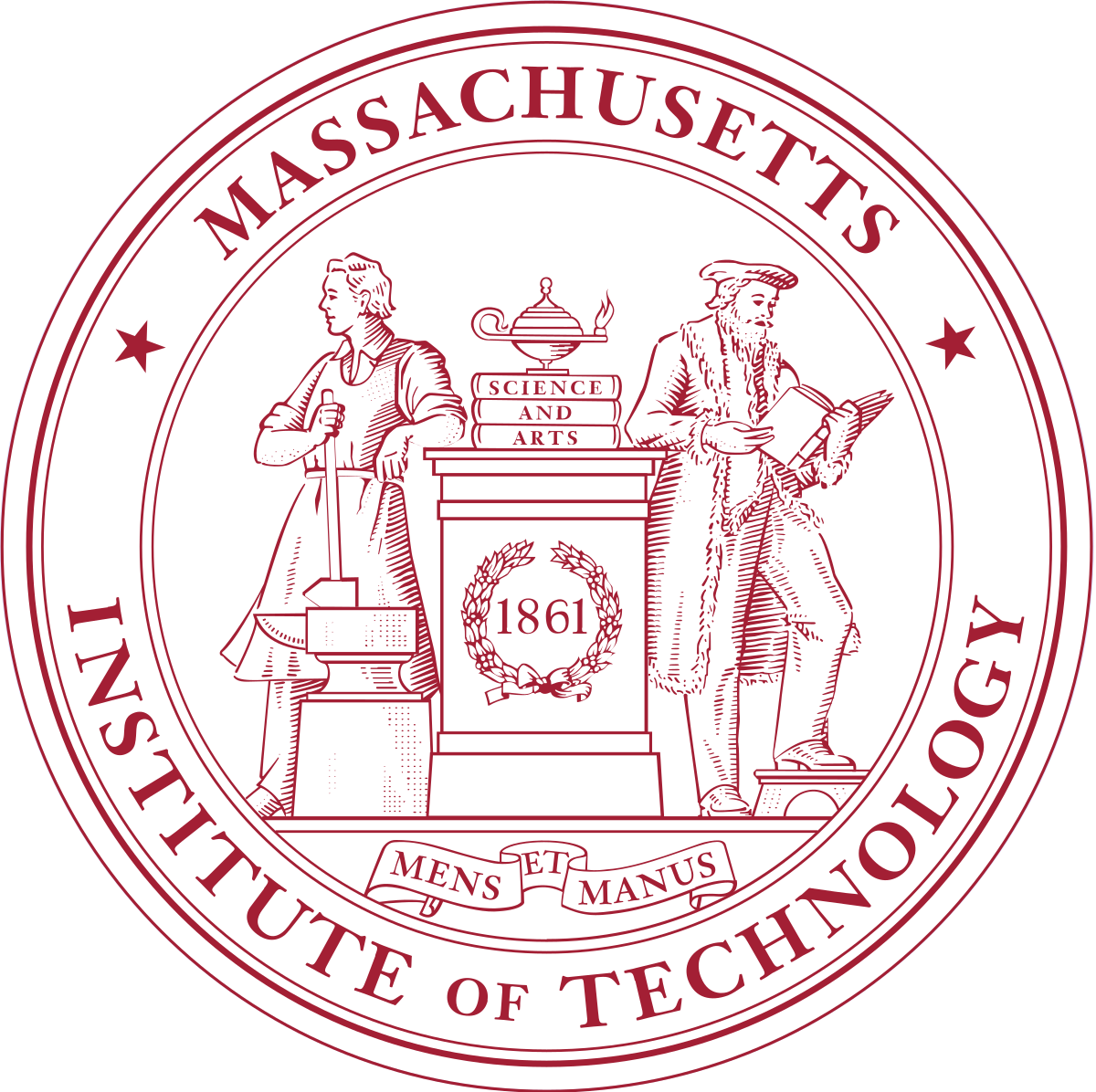 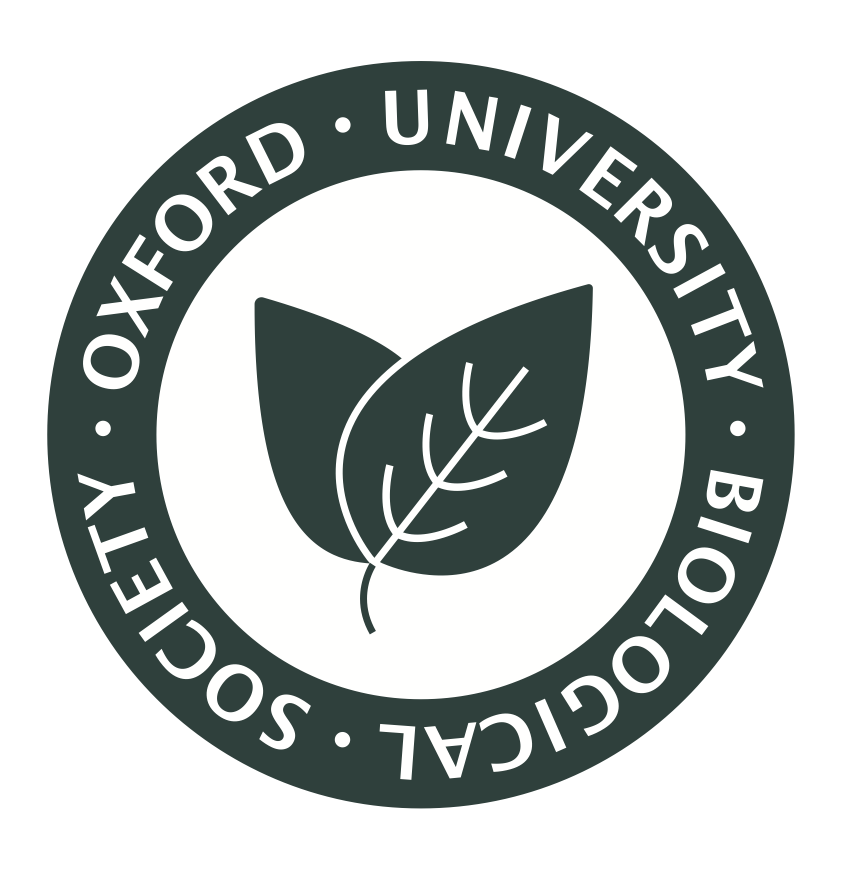 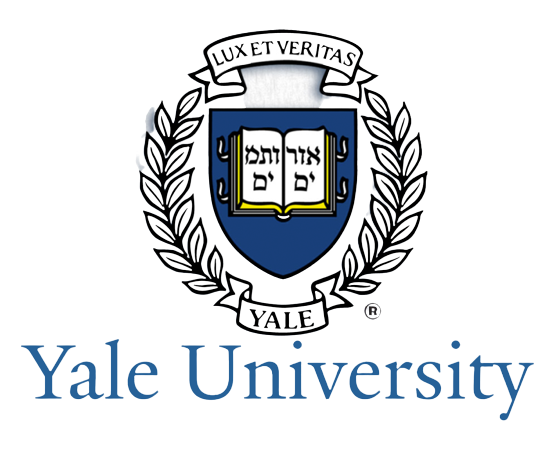 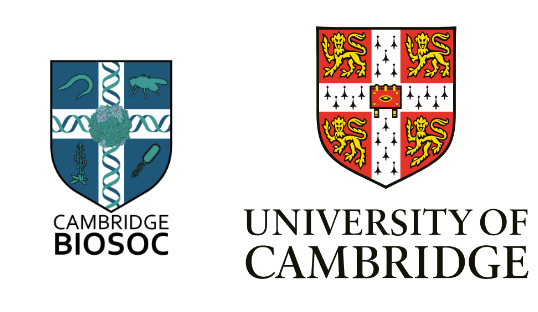 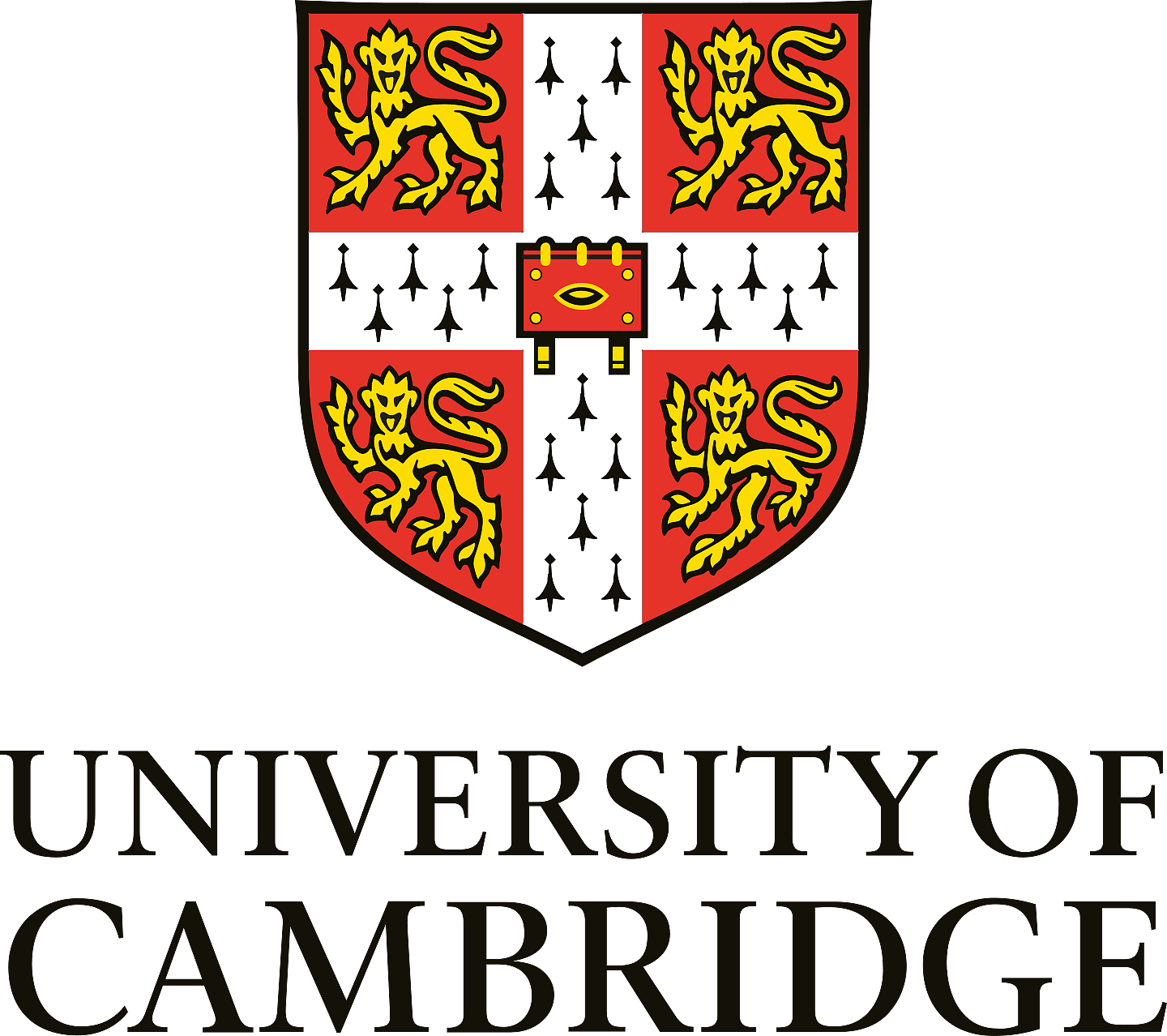 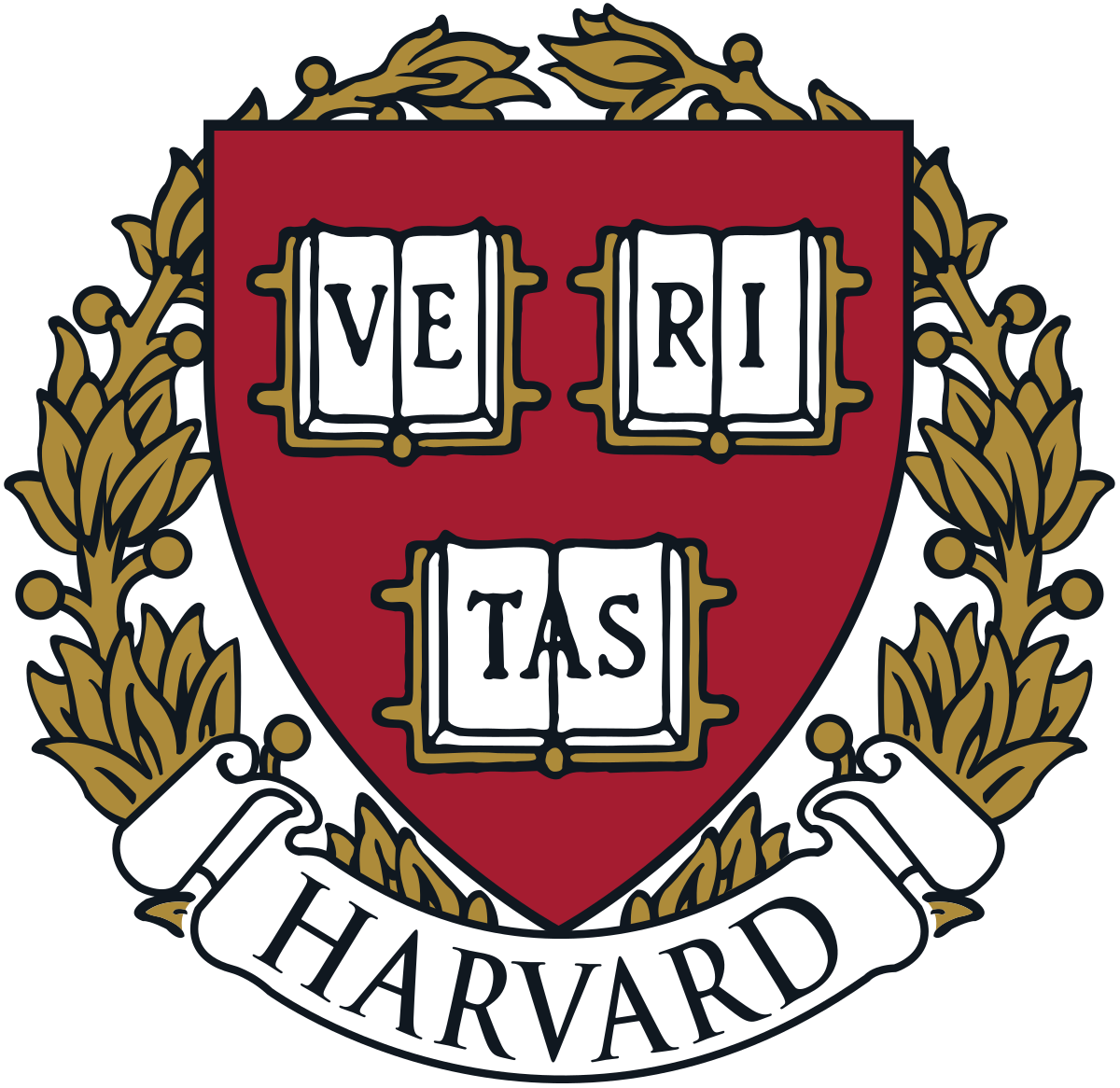 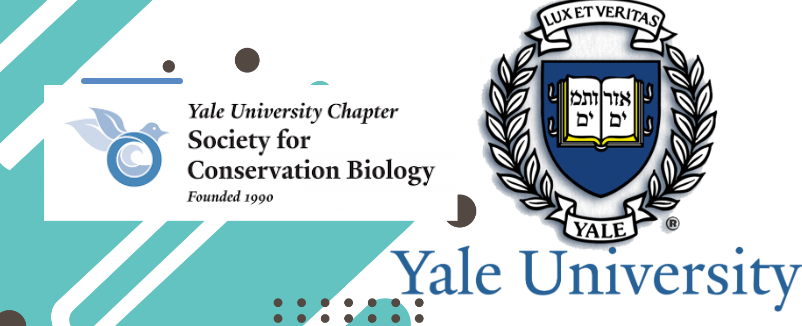 [Speaker Notes: harvard, oxford, yale, uc berkeley, cambridge, MIT,]
Questions?
IG contact: @fhjhbiosoc
Interested?
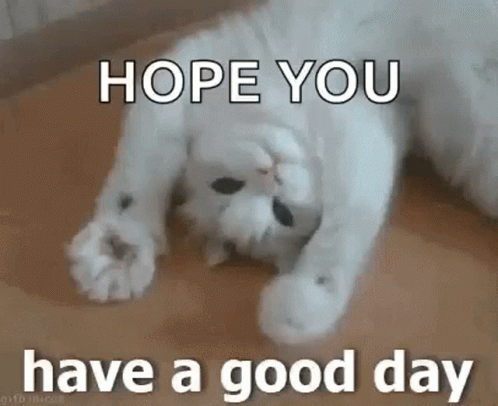